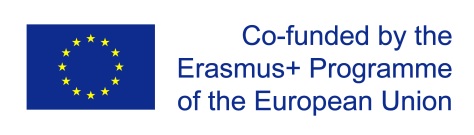 Erasmus+ Kava Võtmetegevus 2 – Strateegilised partnerlusedProjekt “Õpipoisiõppe arendamine: ettevõttepoolse juhendaja koolituse ja õpipoisiõppe edendamine” Projekt  nr 2015-1-LT01-KA202-013415Ettevõttepoolse juhendaja koolituskavaKvalifikatsioonisüsteem ja nõuded
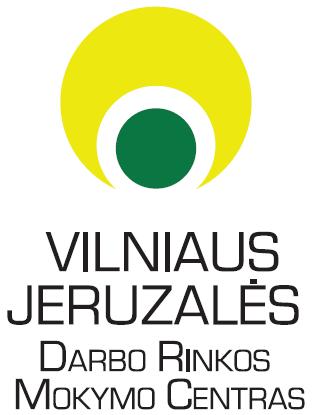 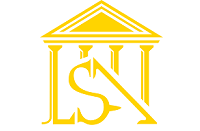 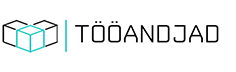 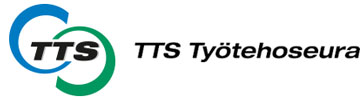 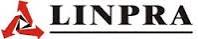 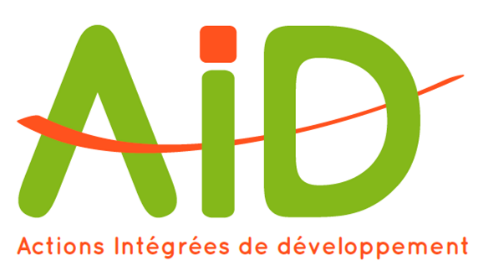 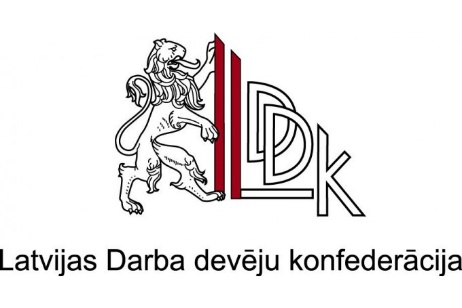 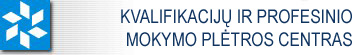 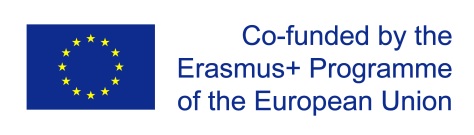 Sisu
Vajadus………………………..................................................slaid 4
Teadmised ja oskused ........................................................ slaid 5

Õppematerjal:
1. Kvalifikatsioonisüsteemi otstarve ja struktuur
1.1. Kvalifikatsioonisüsteemi otstarve..................................................................................slaid 6
1.2. Kvalifikatsioonisüsteemi struktuur.................................................................................slaidid 8-10
2: Kvalifikatsiooniraamistik
1.1. Euroopa kvalifikatsiooniraamistik (EQF) ...................slaidid 12-13
1.2. Riiklikud kvalifikatsiooniraamistikud .........................slaid 15 
Enesekontrolli küsimused...................................................slaidid 7,11,14,16
Kirjanduse loetelu, lingid ja allikad….................................slaid 17
Vajadus

Ettevõttepoolne juhendaja on võimeline mõistma kvalifikatsioonisüsteemi ja kasutama omandatud teadmisi töökohapõhise õppe kujundamisel.
Teadmised ja oskused

Selle koolitusosa lõpuks saad sa öelda:
Ma mõistan kvalifikatsioonisüsteemi eesmärki.
Ma oskan kirjeldada kvalifikatsiooniraamistikke.
Ma suudan rakendada kvalifikatsiooniraamistike kohta omandatud teadmisi oma igapäevatöös (ettevõttes).
Kvalifikatsioonisüsteemi eesmärk

1. Kvalifikatsioonisüsteemi eesmärk on kindlustada kvalifikatsioonide vastavus majanduslikele vajadustele, läbipaistvus ja võrreldavus, hariduse jätkusuutlikkus ning kutsealane ja geograafiline mobiilsus.

2. Kvalifikatsioonisüsteem põhineb sotsiaalsete partnerite, riigi ja haridusasutuste vahelisel koostööl.

3. Kvalifikatsioonisüsteem hõlmab 1) kvalifikatsioonide moodustamist ja juhtimist, 2) isiku omandatud oskuste hindamisest ja 3) kvalifikatsioonide määramist.

4. Kvalifikatsioonisüsteemi selgroog on riiklik kvalifikatsiooniraamistik –kvalifikatsioonide kirjeldamise, liigitamise ja võrdlemise vahend. Kvalifikatsiooniraamistik kindlustab kvalifikatsioonitaseme näitajad: teadmiste, oskuste ja pädevuse üldise kirjelduse, mis kujutab peajoontes, mida õppur vastaval tasemel peaks suutma demonstreerida.
Enesekontrolli küsimused

Kirjelda kvalifikatsioonisüsteemi.
Kirjelda kvalifikatsiooniraamistikku.
Kvalifikatsioonide moodustamine ja juhtimine 

1. Kvalifikatsioon peab põhinema oskustel. Kutsestandard määratleb kvalifikatsiooni omandamiseks vajalikud oskused.

2. Kvalifikatsioone juhib kvalifikatsiooni juhtimise institutsioon (Eestis Kutsekoda), tuginedes valitsuse rajatud kvalifikatsioonivõrgustikule.

3. Et koordineerida kvalifikatsioonisüsteemi moodustamise strateegilisi küsimusi, loob kvalifikatsiooni juhtimise institutsioon riigi, munitsipaalasutuste, ettevõtete ja sotsiaalpartnerite esindajatest koosneva kutsekomisjoni, kutsestandardite kinnitamiseks aga sektorite kutsekomisjonid.

4. Haridus- ja teadusminister sätestab kvaliteedi juhtimise institutsiooni keskse ja sektorite kutsekomisjonide ülesanded ja funktsioonid ning nende komisjonide moodustamise ja rahastamise korra.
Oskuste hindamine

1. Valitsus visandab oskuste hindamise institutsioonide jaoks nõudmised ja akrediteerimiskorra.

2. Oskuste hindamise institutsioon korraldab isiku omandatud oskuste hindamise vastavuses isiku omandatud oskuste hindamise korraga.
Kvalifikatsioonide määramine

1. Kvalifikatsioon määratakse isikule, kes on omandanud kõik vastava kutsestandardi või vastava kutseõppestandardiga sätestatud ja kvalifikatsiooni saamiseks vajalikud oskused; nimetatud standardite puudumisel aga kõik oskused, mis on sätestatud vastavas (õpingute, koolituskavade ja kvalifikatsioonide registris) registreeritud kutseõppekavas.

2. Isikule määrab kvalifikatsiooni (kutseeksam korraldatakse ning kutse antakse):
tööturul tegutsevatele töötajatele, mille kohta antakse kutsetunnistus;
õppeasutuse lõpetamisel - kutse märgitakse akadeemilisele õiendile või diplomile.

3. Kvalifikatsioonide määramise üle teostatakse järelevalvet vastavuses Haridusseaduses sätestatud korraga.
Enesekontrolli küsimus

Määratle kvalifikatsioonide loomise ja juhtimise põhimõtted, oskuste hindamine, kvalifikatsiooni omandamine ja institutsiooniline struktuur.
Euroopa kvalifikatsiooniraamistik (EQF) elukestva õppe eest (1)

EQF on Euroopa referentsvõrgustik, mis lingib riikide kvalifikatsioonid üksteisega, toimides nagu tõlkeseade, et muuta Euroopa eri riikide kvalifikatsioonid ja süsteemid kvalifikatsioonid loetavamaks ja arusaadavamaks.
Sel on kaks põhieesmärki: edendada kodanike mobiilsust riikide vahel ja hõlbustada nende elukestvat õpet.
See võeti tarvitusele Euroopa Nõukogu ja Euroopa Parlamendi  soovitusega 23. aprillist 2008.
Euroopa kvalifikatsiooniraamistik (EQF) elukestva õppe eest (2)

EQF-i tuumik on kaheksa üldist Euroopa referentsitaset, mida on kirjeldatud õppe lõpptulemustes: teadmised, oskused ja pädevus.
Tasemete 1 ja 8 erinevused kajastuvad teadmiste ja arusaamise komplekssuses ja sügavuses; vajaliku toe või juhendamise astmes; integratsiooni, iseseisvuse ja nõutava loovuse astmes; rakenduse/praktika (ehk tegeliku ettevalmistuse) ulatuses; olukordade läbipaistvuse ja dünaamika astmes.
EQF hõlmab kõiki haridussektoreid: üld- ja täiskasvanuharidust, kutseharidust ja -õpet ning kõrgharidust kõigil selle tasemetel.

EQF-I kasud:
toetab hariduse ja õppekorralduse ning tööturu vajaduste (teadmised, oskused, pädevus) paremat  ühtesobivust; 
hõlbustab mitteformaalse ja informaalse õppe kehtivaks muutmist (valideerimist); 
hõlbustab kvalifikatsioonide ülekandmist ja kasutamist eri riikide ning haridus- ja õppesüsteemide vahel.

EL-I liikmesriigid on leppinud kokku:
seostada oma kvalifikatsioonisüsteemid Euroopa kvalifikatsiooniraamistikuga. (Seda protsessi nimetatakse inglise keeles  ‚referencing‘);
näidata kvalifikatsioonidokumentides (diplomid, tunnistused jne) ühtlasi EQF-i taset.
Enesekontrolli küsimused

1. Kirjelda Euroopa kvalifikatsioonivõrgustiku põhieesmärke.

2. Kirjelda Euroopa kvalifikatsioonivõrgustikust saadavat kasu tööturu jaoks.
Eesti kvalifikatsioonivõrgustik
8-tasemeline EKR koosneb neljast alaraamistikust:• üldhariduse kvalifikatsioonid• kutsehariduse kvalifikatsioonid • kõrghariduse kvalifikatsioonid• kutsekvalifikatsioonid ehk kutsed


http://www.kutsekoda.ee/et/kvalifikatsiooniraamistik/ekr_tutvustus
https://www.youtube.com/watch?v=AE8Ri3Rq8aY
Enesekontrolli küsimused (kogu koolitusosa kohta)
Kirjelda kvalifikatsioonisüsteemi.
Määratle kvalifikatsioonide moodustamise ja juhtimise, oskuste hindamise, kvalifikatsiooni määramise/saamise ja institutsioonilise struktuuri  põhimõtted. 
Kirjelda EQF-i põhieesmärke.
Kirjelda EQF-i kasusid tööturu jaoks.
Räägi lühidalt oma riigi kvalifikatsioonitasemetest.
Kirjelda, kus ja kuidas sinu riigi kvalifikatsioonivõrgustikku  saaks rakendada (kaasa arvatud ettevõtted).
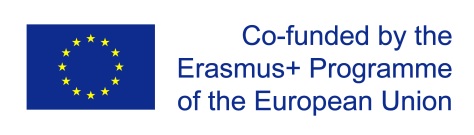 Kirjanduse loetelu, lingid ja allikad:

The European Qualifications Framework for Lifelong Learning (Euroopa kvalifikatsiooniraamistik elukestva õppe eest). https://ec.europa.eu/ploteus/sites/eac-eqf/files/leaflet_en.pdf. Külastatud 19.10.2016. 
Teised dokumendid Euroopa kvalifikatsioonivõrgustiku kohta: https://ec.europa.eu/ploteus/documentation#documentation_73. Külastatud 19.10.2016. 
Explaining the European Qualifications Framework for Lifelong Learning (Selgitades Euroopa kvalifikatsiooniraamistikku elukestva õppe eest, brošüür): https://ec.europa.eu/ploteus/sites/eac-eqf/files/brochexp_en.pdf. Külastatud 19.10.2016. 
Cedefop (2015). National qualifications framework developments in Europe.  http://www.cedefop.europa.eu/files/4137_en.pdf 
Leedu Vabariigi Kutsehariduse seadus. Tõlge (Wordi dokument).
Kutsekoda. Kvalifikatsiooniraamistik http://www.kutsekoda.ee/et/kvalifikatsiooniraamistik/ekr_tutvustus ; https://www.youtube.com/watch?v=AE8Ri3Rq8aY
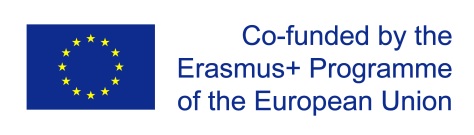 Erasmus+ Kava Võtmetegevus 2 – Strateegilised partnerlusedProjekt “Õpipoisiõppe arendamine: ettevõttepoolse juhendaja koolituse ja õpipoisiõppe edendamineeee”Projekt  nr 2015-1-LT01-KA202-013415Ettevõttepoolse juhendaja koolituskava2. koolitusosaTutvumine oma kutseala kvalifikatsiooninõuetega: kutsestandardid ja moodulõppekavad
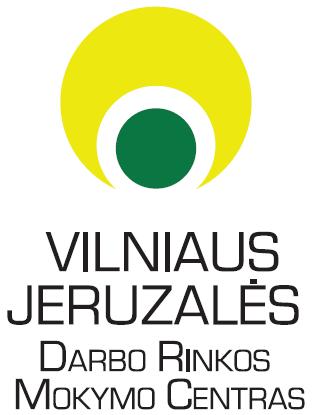 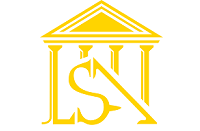 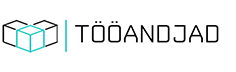 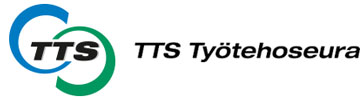 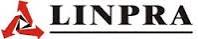 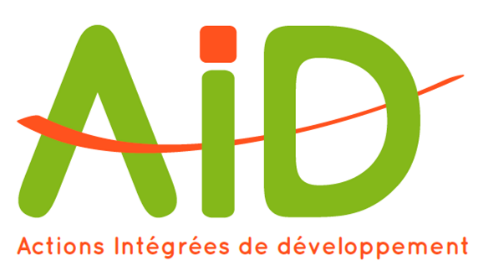 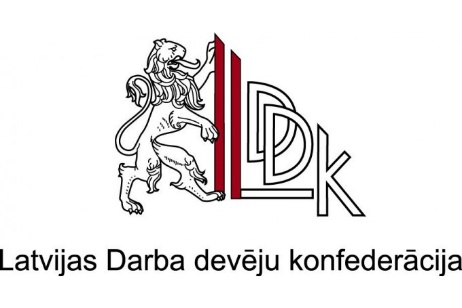 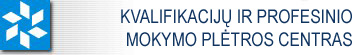 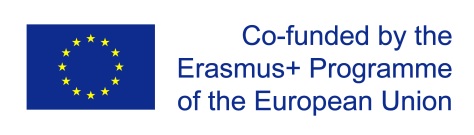 Sisu
Vajadus………………………...........................................................................................................slaid 21
Teadmised ja oskused ..................................................................................................................slaid 22

Õppematerjal
1. Kutsestandard – üks kvalifikatsioonisüsteemi kõige tähtsamaid elemente
1.1. Kvalifikatsiooni loomise ja juhtimise standardid..................................................................slaid 23
1.2. Kutsestandardi struktuur........................................................................................................slaidid 24-25
1.3. Kutsestandardi kirjeldus.........................................................................................................slaid 26
1.4. Sektori kutsekomisjonid (Eesti) .............................................................................................slaid 27
2. Moodulõpe – süstemaatiline ja paindlik õppeviis
1.1. Moodulõppe kirjeldus..............................................................................................................slaidid 29-30
1.2. Moodulkava struktuur..............................................................................................................slaidid 31-32
Enesekontrolli küsimused..............................................................................................................slaidid 28,33,34 
Kirjanduse loetelu, lingid ja allikad...............................................................................................slaid 35



 
Part 2: Qualifications Frameworks 
1.1. European Qualifications Framework (EQF) .............12-14 slides
1.2. National Qualifications Frameworks ........................16 slide 
Self-Check questions.........................................................7,11,15,17 slides
List of literature, links and sources.................................18 slide
Vajadus

Ettevõttepoolne juhendaja on võimeline aru saama  kutsestandarditest, kirjeldama moodulkutseõppe ja koolitussüsteemi erisusi ning kasutama omandatud teadmisi töökohapõhise õppe kavandamisel.
Teadmised ja oskused
Selle koolitusosa lõpus saad sa öelda:

1. Ma suudan määratleda kutsestandardit.
2. Ma tunnen moodulkutseõppe kavasid.
3. Ma suudan rakendada oma teadmisi kutsestandarditest ja moodulkavadest oma igapäevatöös (ettevõttes).
Kvalifikatsioonide moodustamine ja juhtimine
Riigis võivad eksisteerida mitmesugused standarditüübid:
(a) kutsestandardid, mis kirjeldavad teatud tööle spetsiifilisi tegevusi ja ülesandeid ning kutsealal vajalikke oskusi;
(b) pädevusstandardid, mis viitavad igapäevaelus tehtavas töös vajalikele teadmistele, oskustele ja/või pädevusele;
(c) haridusstandardid, mille alusel hinnatakse ainete sihipärast õppimist, õppekava sisu omandamist, nõuete valdamist ja eesmärkide saavutamiseks vajalikke ressursse;
(d) hindamisstandardid, mille alusel hinnatakse õpitulemusi, aga ka kasutatav hindamismetoodika;
(e) valideerimisstandardid, mille alusel hinnatakse isiku saavutuseni jõudmise taset, aga ka kasutatav metoodika;
(f) sertimisstandardid, mille alusel kehtestatakse tunnistuse või diplomi väljastamise reeglid ja antavad õigused.
Allikas: Cedefop
Kutsestandardi struktuur (Eestis heaks kiidetud 2015. aastal) (1)

Kutsestandard kujutab endast kvalifikatsioonide ja nende kvalifikatsioonide saamiseks vajalike oskuste, hindamiskriteeriumide ja meetodite loetelu.

Standard hõlmab:
sektori määratlust vastavalt majandustegevuste klassifikatsioonile;
majandussektori põhitegevusi.
Kutsestandardi struktuur (Eestis heaks kiidetud 2015. aastal) (2)

Standardi alla kuuluvad:
majandussektori kõige tähtsamad kvalifikatsioonid; kvalifikatsioonide tase määratakse vastavalt Eesti kvalifikatsioonivõrgustikule ja Euroopa kvalifikatsioonivõrgustiku ekvivalendiga;

majandussektori kõige tähtsamate kvalifikatsioonide kirjeldused. Kvalifikatsiooni kirjelduses on kvalifikatsiooni lühiiseloomustus (töötingimused, tööriistad, instrumendid, varustus, tehnoloogia, tervishoiu erinõuded, lisainfo), pädevus, pädevuse ulatus, üldised oskused, nõuded haridusele (professionaalne kogemus), kvalifikatsiooni omandamiseks soovitatav väljaõppe kestus, hindamiskriteeriumid ja -meetodid.
Kutsestandard

on kvalifikatsioonisüsteemi üks tähtsamaid elemente;

on kutseõppekavade, kvalifikatsiooni omandamise, hindamise ja äratundmise/tunnustamise korra tööriist (orientiir); 

on vahendaja, kombineerides töömaailma (/tööjõud/personal) ja hariduseesmärke.
Sektori kutsekomisjonid (Eesti)

Et vastata õigesti sektori vajadustele, on rajatud sektori kutsekomisjonide võrgustik (17). 






Sektori kutsekomisjonid kiidavad heaks standardid ja nõustavad oma sektori kvalifikatsioonivõrgustikke kvalifikatsioonitasemete määramisel. Sektori kutsekomisjon koosneb tööstusharu esindajatest (tööandjad, ametiühingud ja kutseorganisatsioonid).
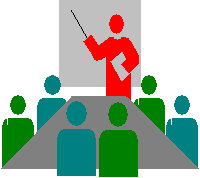 Enesekontrolli küsimused

1. Kirjelda kutsestandardit.

2. Valmista ette ühe kvalifikatsiooni kirjeldus.
Moodulõpe (1)

Ametlik kutseõppekava peab olema kooskõlas kutsestandardiga, määratletuna kvalifikatsiooni või asjakohase kutseõppestandardiga.
Moodulõpe (2) 

Hariduskava moodul on hariduskava eelpiiritletud ja iseseisev osa. 

Paljud teadlased defineerivad moodulõpet kui hästi struktureeritud/liigendatud õppeprotsessi, mis põhineb oskuste/pädevuse omandamisel õpetamiseks/õppimiseks koostatud moodulitel ja võimaldab õpetamisel/õppimisel paindlikkust.
Moodulõppekava struktuur (1)
Moodulõppekava struktuur (2)

Sissejuhatav moodul on mõeldud kutsetegevuse ja kutseõppeasutuste eriomadustega tutvumiseks. See hõlmab ka varem omandatud oskuste/pädevuse enesehindamist koos mingi kindla kavaga siduvaks muutmisega (valideerimisega). 

Oskuste/pädevuse omandamiseks mõeldud moodulid on kava iseseisvad elemendid. Mooduleid võib koostada (teistest) sõltumatult ja üldsegi mitte korraga ehk ühel ajal. 

Lõppmoodul on mõeldud õppe üldistamiseks ja tööturule sisenemiseks vajalike oskuste arendamiseks.
Enesekontrolli küsimused

Kirjelda moodulitest koosneva kutseõppekava struktuuri.

Kirjelda moodulõppe kasusid (ka sinu ettevõttes).
Enesekontrolli küsimused (kogu koolitusosa kohta)

Kirjelda kutsestandardit.
Valmista ette ühe kvalifikatsiooni kirjeldus.
Kirjelda moodulitest koosneva kutseõppekava struktuuri.
Kirjelda moodulõppe kasusid (kaasa arvatud sinu ettevõttes).
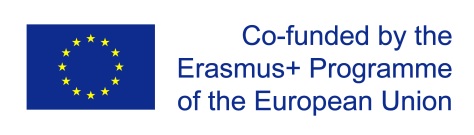 Kirjanduse loetelu, lingid ja allikad:

Kutsehariduse seadus. 
The Concept of the Modular Vocational Education and Training System. http://www.kpmpc.lt/kpmpc/wp-content/uploads/2015/11/The_Concept_of_the_Modular_Vocational_Education_and_Training_System.pdf. 
     Külastatud 21.10. 2016